Climate Awareness Education: Implementing the New Jersey Student Learning Standards for Climate Change Continuation
Technical Assistance Session
Office of Innovation
Division of Teaching and Learning Services
April 21, 2023
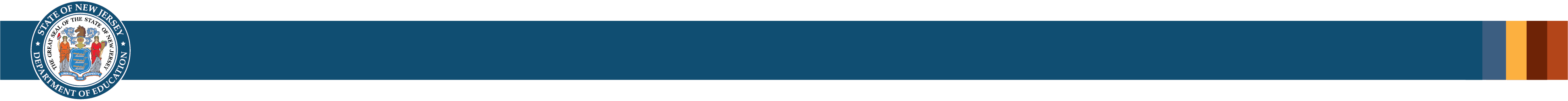 [Speaker Notes: Welcome to the Technical Assistance Session for the Climate Awareness Education: Implementing the New Jersey Student Learning Standards for Climate Change Continuation Notice of Grant Opportunity.]
Technical Assistance Session Overview
The slides from this presentation will be posted by April 24, 2023 on the Notice of Grant Opportunity (NGO) webpage (https://www.nj.gov/education/grants/opportunities/2023/23-WB02-G02.shtml).
This session will provide an overview of the major components of the NGO and the application process.
Applicants are advised to thoroughly read the NGO for a complete understanding of the grant.
2
[Speaker Notes: The slides from this presentation will be posted by Monday, April 24th, 2023 on the Notice of Grant Opportunity webpage.

This session will take approximately 20-25 minutes, and will provide an overview of the major components of the Notice of Grant Opportunity and the application process.

Applicants are advised to thoroughly read the Notice of Grant Opportunity for a complete understanding of the grant.]
Questions and Answers
All questions must be submitted electronically to one of the email addresses below. No questions will be answered live during this session.
Please direct questions regarding the Electronic Web Enabled Grant (EWEG) online application system to eweghelp@doe.nj.gov.
Please direct programmatic questions to innovation@doe.nj.gov.
Answers to programmatic questions received by April 24, 2023 at innovation@doe.nj.gov will be posted on the NGO webpage (https://www.nj.gov/education/grants/opportunities/2023/23-WB02-G02.shtml) by April 25, 2023.
Only general questions related to the NGO can be answered, not project-specific questions.
3
[Speaker Notes: All attendees will be in listen-only mode throughout the webinar.

All questions must be submitted electronically to one of the email addresses listed on this slide.

No questions will be answered live during this session.

Please direct questions regarding the Electronic Web Enabled Grant online application system to eweghelp@doe.nj.gov.

Please direct programmatic questions to innovation@doe.nj.gov.

Answers to programmatic questions received by Monday, April 24th, 2023 at innovation@doe.nj.gov will be posted on the Notice of Grant Opportunity webpage by Tuesday, April 25th, 2023. 

Questions submitted after April 24th, 2023 will still receive a reply, but will not be included in the document posted on the grant webpage.

Please keep in mind when submitting programmatic questions that only general questions related to the Notice of Grant Opportunity can be answered, not project-specific questions.]
Background (1 of 2)
On June 3, 2020, the State Board of Education adopted the 2020 New Jersey Student Learning Standards (NJSLS) for Climate Change Education.
With the adoption of these standards, New Jersey became the first state in the nation to include climate change standards across content areas.
The Climate Change Education standards are designed to prepare students to understand how and why climate change happens, the impact it has on our local and global communities, and to act in informed and sustainable ways.
4
[Speaker Notes: We will start the session with some brief background information on the New Jersey Student Learning Standards for Climate Change Education.

On June 3rd, 2020, the State Board of Education adopted the 2020 New Jersey Student Learning Standards.

With the adoption of these standards, New Jersey became the first state in the nation to include climate change standards across content areas.

The climate change standards are designed to prepare students to understand how and why climate change happens, the impact it has on our local and global communities, and to act in informed and sustainable ways.]
Background (2 of 2)
Local Education Agencies are required to adopt curricula based on the 2020 NJSLS by the 2022-2023 school year.
In the FY2023 state budget, Governor Murphy allocated $4.5 million to support schools with the implementation of the new climate change education standards.
The New Jersey Department of Education (NJDOE) is administering the Climate Awareness Education: Implementing the New Jersey Student Learning Standards for Climate Change Continuation grant opportunity in fulfillment of that $4.5 million appropriation.
The application for this grant opportunity can be found in the EWEG online application system under the title of “Reissue School Climate Change Pilot”.
5
[Speaker Notes: Local Education Agencies are required to adopt curricula based on the 2020 New Jersey Student Learning Standards by the 2022-2023 school year.

In the FY23 state budget, Governor Murphy allocated 4.5 million dollars to support schools with the implementation of the new climate change education standards.

The New Jersey Department of Education is administering the Climate Awareness Education: Implementing the New Jersey Student Learning Standards for Climate Change Continuation grant opportunity in fulfillment of that 4.5 million dollar appropriation.

The application for this grant opportunity can be found in the Electronic Web Enabled Grant online application system under the title of “Reissue School Climate Change Pilot”.]
Goal of the NGO
The goal is to fund locally focused climate awareness initiatives that:
Design, demonstrate, and/or deploy climate awareness education curricula, activities, practices, or strategies based on the NJSLS; and,
Connect the local, regional, and global implications of climate change with the lives of students.
This grant opportunity is intended to signify a partnership between the NJDOE and New Jersey school districts to inspire innovation in implementing the NJSLS for Climate Change Education.
6
[Speaker Notes: The goal of this NGO is to fund locally focused climate awareness initiatives that design, demonstrate, and/or deploy climate awareness education curricula, activities, practices, or strategies based on the New Jersey Student Learning Standards and that connect the local, regional, and global implications of climate change with the lives of students.

This grant opportunity is intended to signify a partnership between the New Jersey Department of Education and New Jersey school districts to inspire innovation in implementing the New Jersey Student Learning Standards for Climate Change Education.]
Target Audience
This grant opportunity is open to operating New Jersey public school districts who did not submit a completed application for the original Climate Awareness Education NGO by the March 17, 2023, 4:00 P.M. deadline.
To be eligible for the grant funds, districts must complete and submit a short application in the EWEG online application system.
If a district does not wish to receive these funds, they should opt out of receipt of the funds within the EWEG online application system.
Districts will forfeit funds if they do not submit a completed application by 4:00 P.M. on Friday, April 28, 2023.
7
[Speaker Notes: This grant opportunity is open to operating New Jersey public school districts who did not submit a completed application for the original Climate Awareness Education grant opportunity by the March 17th, 2023 4:00 pm deadline.

Districts that submitted a completed application in the Electronic Web Enabled Grant online application system for the original Climate Awareness Education grant opportunity by the March 17th, 2023, 4:00 pm deadline are not eligible to apply for the continuation grant opportunity.

To be eligible for the grant funds, districts must complete and submit a short application in the Electronic Web Enabled Grant online application system.

If a district does not wish to receive these funds, they should opt out of receipt of the funds within the Electronic Web Enabled Grant online application system.

Districts will forfeit funds if they do not submit a completed application by 4:00 pm on Friday, April 28th, 2023.]
Funding
Per the FY2023 state budget language associated with this grant opportunity, School Development Authority (SDA) districts are to receive prioritization for funds.
In order to meet this requirement, SDA districts who successfully apply will receive a 15% premium on the award amount for non-SDA districts.
The anticipated award amount for non-SDA districts is approximately $6,500, and the anticipated award amount for SDA districts is approximately $7,500.
Final awards are subject to the availability of state funds.
8
[Speaker Notes: Per the FY23 state budget language associated with this grant opportunity, School Development Authority districts are to receive priority for funds.

In order to meet this requirement, SDA districts who successfully apply will receive a 15% premium on the award amount for non-SDA districts.

The anticipated award amount for non-SDA districts is approximately $6,500, and the anticipated award amount for SDA districts is approximately $7,500.

Final awards are subject to the availability of state funds.]
Eligible Activities
To be eligible for these grant funds, districts must indicate that their intended use of the funds aligns with the eligible activities outlined in the NGO.
Per the FY2023 state budget language, eligible activities must be aligned to the NJSLS for Climate Change Education and are limited to the following four categories:
Technical assistance
Professional development
Instructional materials
Evaluation strategies
Districts will specify their intended use of the funds among those four pre-defined options in the EWEG system.
9
[Speaker Notes: To be eligible for these grant funds, districts must indicate that their intended use of the funds aligns with the eligible activities outlined in the Notice of Grant Opportunity.

Per the FY23 state budget language, eligible activities must be aligned to the New Jersey Student Learning Standards for Climate Change Education and are limited to the following four categories:

One. Technical assistance: Obtaining technology and/or tools that will assist in the current or planned implementation of a district’s climate awareness curriculum OR receiving technical assistance for technology and/or tools currently implemented in or planned for implementation in a district’s climate awareness curriculum.

Two. Professional development opportunities: Participation in professional development opportunities including, but not limited to, opportunities about:
Climate change subject knowledge or local climate change research
Climate awareness curriculum in K-12 classrooms
Technology and/or tools currently implemented in or planned for implementation in a district’s climate awareness curriculum
And evaluation strategies to assess the effectiveness and/or impact of implemented or planned climate awareness curriculum on student learning

Three. Instructional materials: Acquiring instructional materials or resources, including tangible materials and experiential learning opportunities. Examples of eligible activities include, but are not limited to, purchasing materials for the development of a community rain garden, establishing “Green Teams” consisting of students and educators to provide leadership on local climate and sustainability initiatives, and taking off-site excursions where students can interact with local ecosystems, become involved in climate solutions, and learn from community-based partners.

And four. Evaluation strategies: Developing and implementing strategies that can be used to assess the effectiveness and/or impact of implemented or planned climate awareness curriculum on student learning.

Districts will specify their intended use of the funds among those four pre-defined options in the Electronic Web Enabled Grant system.]
Project Considerations: Overview
There is strong evidence that behaviors and impacts related to students’ local communities have the greatest meaning for students.
This grant opportunity requires projects to focus on student-driven, authentic, location-based, collaborative, and innovative approaches to climate awareness education.
Additionally, it supports extending climate awareness education beyond the classroom by providing funding for opportunities for students to interact with local ecosystems, become involved in climate solutions, and engage with community-based partners in dialogue and learning obtained through real-world experiences.
10
[Speaker Notes: The intent of this next section of the presentation is to provide the applicant with considerations for planning, designing, and developing a project to meet the purpose of this grant program.

There is strong evidence that behaviors and impacts related to students’ local communities have the greatest meaning for students.

Therefore, this grant opportunity requires projects to focus on student-driven, authentic, location-based, collaborative, and innovative approaches to climate awareness education.

Additionally, it supports extending climate awareness education beyond the classroom by providing funding for opportunities for students to interact with local ecosystems, become involved in climate solutions, and engage with community-based partners in dialogue and learning obtained through real-world experiences.]
Project Considerations: Short-Term Vision
A thoughtful, student-centered approach to developing climate awareness education will stand up New Jersey’s practices as models for climate awareness education for the rest of the country.
This grant opportunity will support the development of high-quality, innovative, project-based practices that begin with students, teachers, and communities.
This initiative is grounded in the following principles:
Localized standards-aligned education opportunities.
Creating space for the risk that comes with innovation.
Building student resilience.
11
[Speaker Notes: A thoughtful, student-centered approach to developing climate awareness education will stand up New Jersey’s practices as models for climate awareness education for the rest of the country.

In the short-term, this grant opportunity will support the development of high-quality, innovative, project-based practices that begin with students, teachers, and communities.

This initiative is grounded in the following principles:

One. Localized standards-aligned education opportunities. The New Jersey Student Learning Standards for Climate Change Education will serve as the main foundation on which students and educators will build project-based educational opportunities and hands-on experiences for solving problems that directly impact their communities. Exploring all facets of the new climate change standards remains at the center of this initiative.

Two. Creating space for the risk that comes with innovation. Through this initiative, educators and students will be asked to innovate and take risks. Building tolerance for the risk of failure is a crucial component of innovation, and this grant is designed to push New Jersey educators to think creatively and make meaningful change. A successful, locally-initiated project, therefore, cannot only be defined by successful outcomes, as this will result in grantees taking a safer route and leaving exciting ideas on the table. A successful project will be one that is carefully documented and contributes meaningfully to the development of sustainable climate awareness education opportunities.

And three. Building student resilience. Student mental health remains a top concern for New Jersey’s education community as we collectively navigate recovery from the COVID-19 pandemic. It is well-understood that the social and emotional wellness of our students is the building block that allows them to succeed personally and academically. Engaging in honest conversations about the realities of climate change are challenging and can foster feelings of helplessness and fear. A major tenet of this initiative is building up students to be solutions-oriented and resilient in times of challenge and focusing on their locus of control by working directly on issues that affect their communities.]
Project Considerations: Long-Term Vision
The long-term vision for this initiative is to:
Foster the development of thoughtful, innovative climate awareness curriculum.
Create a tolerance for teaching a rapidly evolving and highly visible discipline that is critical to securing the futures of students.
12
[Speaker Notes: The long-term vision for this initiative is to foster the development of thoughtful, innovative climate awareness curriculum. Subsequent landscape analysis and best practices informed by this grant opportunity will help both Local Education Agencies and the New Jersey Department of Education create guidance and supports, as well as meaningful opportunities to engage in the New Jersey Student Learning Standards for Climate Change Education. Student voice and experience will be at the center of these efforts and inform the continual evolution of experiential learning opportunities related to climate awareness education.

The second part of the long-term vision is to create a tolerance for teaching a rapidly evolving and highly visible discipline that is critical to securing the futures of students. The nature of climate awareness education will require educators and education leaders to create a pedagogical structure that is flexible and cross-disciplinary. While topics from algebra or literature classes may not be on the front pages of news sites, students are likely to encounter stories about climate change throughout their day from their friends, family, and social media. Building in structures to utilize the latest research, discuss current events, and interpret the information they encounter related to climate change will be integrated into all disciplines to best serve students.]
Project Considerations: Project Scope
Grant projects may be designed to address any of the five phases of climate awareness education.
13
[Speaker Notes: Grant projects may be designed to address any of the five phases of climate awareness education.

Knowledge: Projects may be designed to build understanding of the phenomenon of climate change in students and educators and/or provide professional learning to educators around the New Jersey Student Learning Standards for Climate Change Education.

Awareness: Projects may be designed to raise awareness of climate change or a specific issue related to climate change relevant to the district and local community.

Critical Thinking and Problem Solving: Projects may be designed to study the local impacts of climate change, identify a specific local issue related to climate change, and/or to investigate and design solutions to the problem.

Action: Projects may be designed to deploy and evaluate the merits of a solution already developed to address a specific climate change problem previously identified.

And stewardship: Projects may be designed to promote advocacy to districts, communities, and external partners, with projects, programs, and solutions being shared with others to drive continued action.]
Project Considerations: Categories
Projects identified by grantees may fall under different categories including, but not limited to:
Climate and other weather-related mitigation.
Energy (uses, efficiency, sources).
Food and waste management. 
Land use and remediation.
Human health, safety, and environmental justice.
Civil engineering and architecture.
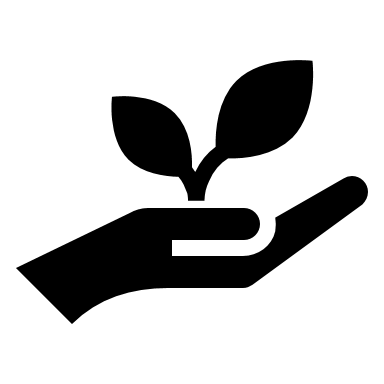 14
[Speaker Notes: Projects identified by grantees may fall under different categories including, but not limited to:

climate and other weather-related mitigation, 

energy, 

food and waste management, 

land use and remediation, 

human health, safety, and environmental justice, 

and civil engineering and architecture.]
Expected Outcomes
Outcomes related to the NJSLS for Climate Change Education that can be measured through educator and student experiences are a focal point of expected outcomes for this grant program.
Student and educator experiences, best practices, and lessons learned through failures are all equally valuable outcomes.
The Program Office (Office of Innovation) welcomes invitations from grantees to observe and discuss the impacts and outcomes of this grant funding via in-person and/or virtual site visits.
15
[Speaker Notes: Outcomes related to the New Jersey Student Learning Standards for Climate Change Education that can be measured through educator and student experiences are a focal point of expected outcomes for this grant program.

Student and educator experiences, best practices, and lessons learned through failures are all equally valuable outcomes.

The Program Office welcomes invitations from grantees to observe and discuss the impacts and outcomes of this grant funding via in-person and/or virtual site visits.]
Required Application Components
Applicants are required to fill out the following tabs and subtabs in the EWEG online application system:
Contact
District Refusal of Funds (only if applicable)
Allowable Uses
Budget
Assurances
16
[Speaker Notes: Applicants are required to fill out the following tabs and subtabs in the Electronic Web Enabled Grant online application system.

On the Contact tab, please provide contact information for the individual within the school district who will serve as the main point of contact for this grant opportunity.

If districts do not wish to receive these funds, districts should select the option to refuse funds on the “District Refusal of Funds” tab. This tab only needs to be filled out if districts are refusing funds.

On the Allowable Uses tab, please select the intended use of funds from the pre-defined list of four eligible activities and provide a short summary of how the funds will be used related to the selected eligible activity. Districts are permitted to select more than one eligible activity from the pre-defined list. Each selected eligible activity must be accompanied by a short summary of how the funds will be used related to the selected eligible activity.

Please make sure the Budget tab reflects the expected allocation amount for the school district and aligns with the intended use of funds described in the Allowable Uses tab.

Lastly, districts must read over the Assurances subtabs and confirm their compliance with the assurances listed.]
Timeline
Applications are due in the EWEG online application system by Friday, April 28, 2023, no later than 4:00 P.M.
All grant applications must be submitted through the EWEG online application system.
The 2-month grant period will run from May 1, 2023, through June 30, 2023.
17
[Speaker Notes: Applications are due in the Electronic Web Enabled Grant online application system by Friday, April 28th, 2023 no later than 4:00 P.M.

All grant applications must be submitted through the Electronic Web Enabled Grant online application system.

The 2-month grant period will run from May 1st, 2023 through June 30th, 2023.]
Application Review Criteria
All applications will undergo a two-tiered review process.
The point system traditionally used in the NJDOE competitive grants review process will not be used to review applications for this NGO.
The evaluators will use the information provided on the Allowable Uses tab and the Budget tab in the EWEG online application system to assess if the intended use of funds addresses the purpose and requirements of the NGO.
The evaluators will also review the application for completeness and accuracy.
18
[Speaker Notes: All applications will undergo a two-tiered review process.

The point system traditionally used in the New Jersey Department of Education competitive grants review process will not be used to review applications for this Notice of Grant Opportunity.

Instead, the evaluators will use the information provided on the Allowable Uses tab and the Budget tab in the Electronic Web Enabled Grant online application system to asses if the intended use of funds addresses the purpose and requirements of the Notice of Grant Opportunity.

The evaluators will also review the application for completeness and accuracy.]
Reporting (1 of 2)
Grant recipients will be required to submit a final activity report using the report template provided by the Program Office.
The Activity Report Template will be located on the Program Office’s website (https://www.nj.gov/education/innovation/climate/).
Grantees should download the report template, fill in the applicable fields, and upload the completed report template into the EWEG system.
To supplement the final activity report, other documentation, such as student testimonials, photos, flyers, video links, and newspaper clippings/article links related to the use of grant funds, is welcome, but not mandatory, and can also be uploaded into the EWEG system.
19
[Speaker Notes: Grant recipients will be required to submit a final activity report using the report template provided by the Program Office.

The Activity Report Template will be located on the Program Office’s website.

Grantees should download the report template, fill in the applicable fields, and upload the completed report template into the Electronic Web Enabled Grant system.

To supplement the final activity report, other documentation, such as student testimonials, photos, flyers, video links, and newspaper clippings/article links related to the use of grant funds, is welcome, but not mandatory, and can also be uploaded into the Electronic Web Enabled Grant system.]
Reporting (2 of 2)
Grant recipients will also be required to submit a final fiscal report using the process built into the EWEG system.
Activity and fiscal reports for the program will be due as follows:
To supplement these reports, the Program Office may schedule on-site visits or virtual meetings with grantees to observe and discuss the impacts and outcomes of this grant funding.
This is a reimbursement-only grant opportunity. All reimbursement requests must be submitted through EWEG prior to June 15, 2023.
20
[Speaker Notes: Grant recipients will also be required to submit a final fiscal report using the process built into the Electronic Web Enabled Grant system.

Activity and fiscal reports for the program will be due as follows:

The final activity and fiscal reports cover the period from May 1st, 2023 to June 30th, 2023 and are due on Thursday, August 31st, 2023.

To supplement these reports, the Program Office may schedule on-site visits or virtual meetings with grantees to observe and discuss the impacts and outcomes of this grant funding.

Please note that this is a reimbursement-only grant opportunity. All reimbursement requests must be submitted through the Electronic Web Enabled Grant system prior to June 15th, 2023.]
Summary
This grant opportunity is intended to support schools with the implementation of the new climate change education standards and is open to operating New Jersey public school districts who did not submit a completed application for the original Climate Awareness Education NGO by the March 17, 2023 4:00 P.M. deadline.
Projects must focus on student-driven, authentic, location-based, collaborative, and innovative approaches to climate awareness education.
Use of funds must be aligned to the NJSLS for Climate Change Education and eligible activities are limited to technical assistance, professional development, instructional materials, and evaluation strategies.
Applications are due in the EWEG online application system by Friday, April 28, 2023, no later than 4:00 P.M.
21
[Speaker Notes: In summary, this grant opportunity is intended to support schools with the implementation of the new climate change education standards and is open to operating New Jersey public school districts who did not submit a completed application for the original Climate Awareness Education grant opportunity by the March 17th, 2023 4:00 pm deadline.

Districts that submitted a completed application in the Electronic Web Enabled Grant online application system for the original Climate Awareness Education grant opportunity by the March 17th, 2023 4:00 P.M. deadline are not eligible to apply for the continuation grant opportunity.

Projects must focus on student-driven, authentic, location-based, collaborative, and innovative approaches to climate awareness education.

Use of funds must be aligned to the New Jersey Student Learning Standards for Climate Change Education and eligible activities are limited to technical assistance, professional development, instructional materials, and evaluation strategies.

Applications are due in the Electronic Web Enabled Grant online application system by Friday, April 28th, 2023, no later than 4:00 P.M.]
Conclusion
This session provided an overview of the major components of the NGO and the application process.
Applicants are advised to thoroughly read the NGO for a complete understanding of the grant.
The slides from this presentation will be posted by April 24, 2023 on the NGO webpage (https://www.nj.gov/education/grants/opportunities/2023/23-WB02-G02.shtml).
22
[Speaker Notes: This session provided an overview of the major components of the Notice of Grant Opportunity and the application process.

Applicants are again advised to thoroughly read the Notice of Grant Opportunity for a complete understanding of the grant.

As mentioned previously, the slides from this presentation will be posted by Monday, April 24th, 2023, on the Notice of Grant Opportunity webpage.]
Reminder: Questions and Answers
All questions must be submitted electronically to one of the email addresses below. There will be no Q&A period at the end of this presentation.
Please direct questions regarding the EWEG online application system to eweghelp@doe.nj.gov.
Please direct programmatic questions to innovation@doe.nj.gov.
Answers to programmatic questions received by April 24, 2023 at innovation@doe.nj.gov will be posted on the NGO webpage (https://www.nj.gov/education/grants/opportunities/2023/23-WB02-G02.shtml) by April 25, 2023.
Only general questions related to the NGO can be answered, not project-specific questions.
23
[Speaker Notes: As a reminder, all questions must be submitted electronically to one of the email addresses listed on this slide.

There will be no question and answer period at the end of this presentation.

Please direct questions regarding the Electronic Web Enabled Grant online application system to eweghelp@doe.nj.gov.

Please direct programmatic questions to innovation@doe.nj.gov.

Answers to programmatic questions received by Monday, April 24th, 2023 at innovation@doe.nj.gov will be posted on the Notice of Grant Opportunity webpage by Tuesday, April 25th, 2023. Questions submitted after April 24th, 2023 will still receive a reply, but will not be included in the document posted on the grant webpage.

Please keep in mind when submitting programmatic questions that only general questions related to the Notice of Grant Opportunity can be answered, not project-specific questions.]
Thank You!
Office of Innovation: https://www.nj.gov/education/innovation/
Program Office Email: innovation@doe.nj.gov
EWEG Help Desk: eweghelp@doe.nj.gov
Follow Us!
Facebook: @njdeptofed
Twitter: @NewJerseyDOE
Instagram: @NewJerseyDoe
24
[Speaker Notes: That concludes the Technical Assistance Session for the Climate Awareness Education: Implementing the New Jersey Student Learning Standards for Climate Change Continuation Notice of Grant Opportunity.

Thank you for attending, and we look forward to receiving and reviewing your grant applications.]